Centrifugally driven
relativistic particles
Speaker: Elene Gaprindashvili;
Free university of Tbilisi
Supervisor: Andria Rogava
gaprindashviliellene@gmail.com
Introduction
Machabeli G.Z and Rogava A.D

Giorgi khomeriki and Andria Rogava study
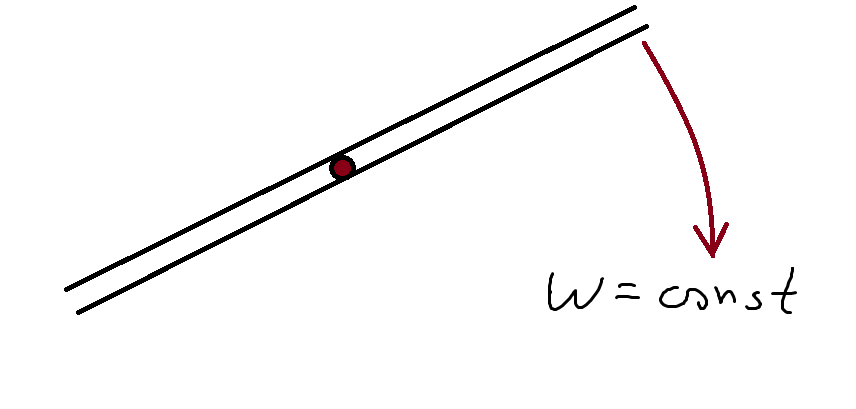 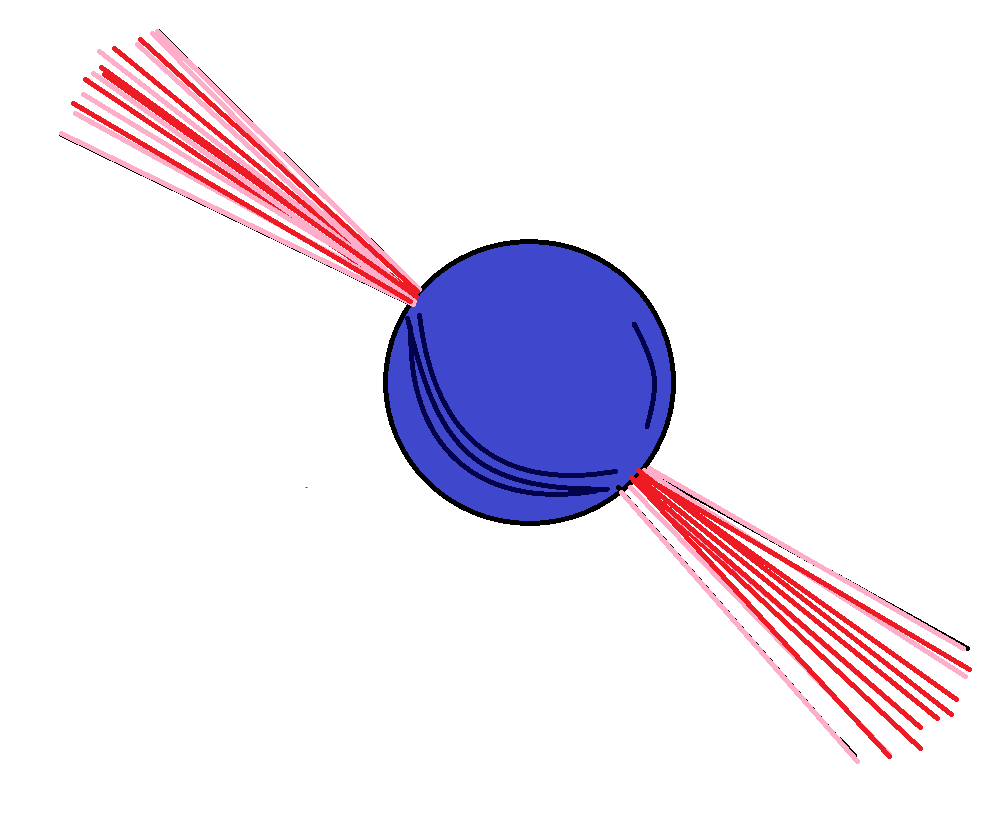 Metric of a rotating massive object:
Let us consider following trajectories:
Which might reduce to:

Rotating black hole metric
Non-rotating black hole metric
Minkowski metric
From which we get the following metric:
Where:
From which we can get the quadratic equation for velocity:
Special-relativistic case:
Where:
Radial velocity:
Lagrangian:
we can calculate the energy and get the quadratic equation for velocity:
Refereneces:
Machabeli, G.Z., Rogava, A.D.: Phys. Rev. A 50, 98 (1994)
Rogava, A.D., Dalakishvili, G., Osmanov, Z.N.: Gen. Relativ. Gravit 35, 1133 (2003)
Gudavadze, I., Osmanov, Z.N., Rogava, A.D.: Int. J. Mod. Phys. D 24, 1550042 (2015)
Andria Rogava - Centrifugal Acceleration in Relativistic Astrophysics (2023)
Giorgi Khomeriki, Andria Rogava: Centrifugally driven relativistic particles (2020)
Thank you!
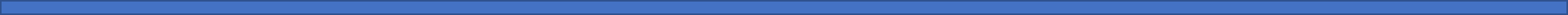